Психология общения
Основные вопросы
Виды, функции и структура общения
Коммуникативная сторона общения: передача информации и средства общения
Общение как восприятие людьми друг друга (перцептивная сторона общения)
Взаимодействие, взаимовлияние людей друг на друга в процессе общения: интерактивная сторона общения
Понятие общения
Общение — специфическая форма взаимодействия человека с другими людьми как членами общества, в общении реализуются социальные отношения людей.
Общение — процесс взаимодействия людей, социальных групп, общностей, в котором происходит обмен информацией, опытом, способностями и результатами деятельности.
Общение является необходимым условием для формирования человеческой психики и личности. Поведение, деятельность, отношение человека к миру и самому себе во многом определяются его общением с другими людьми.
Три стороны общения
Коммуникативная сторона общения состоит в обмене информацией между людьми; но общение не сводится лишь к передаче информации, это более широкое понятие. 
Перцептивная сторона общения включает процесс восприятия друг друга партнерами по общению и установление на этой основе взаимопонимания.
Интерактивная сторона заключается в организации взаимодействия между людьми; например, нужно согласовать действия, распределить функции или повлиять на настроение, поведение, убеждения собеседника.
Функции общения
личностно формирующую (общение является необходимым условием для формирования личности человека: «с кем поведешься — от того и наберешься»);
коммуникативную (передача информации);
инструментальную (общение выступает как социальный механизм управления для осуществления каких- то действий людей,, принятия решения и т.п.);
экспрессивную (позволяет партнерам по общению выразить и понять переживания, эмоции друг друга, отношения);
психотерапевтическую (общение, подтверждение внимания людей к человеку является необходимым фактором для сохранения психологического комфорта, положительного эмоционального самочувствия, физического здоровья человека: «Для человека нет более страшного наказания, чем находиться в обществе и быть незамечаемым другими людьми» (У. Джеймс);
интегративную (общение выступает как средство объединения людей);
социализирующую (через общение происходит усвоение норм культуры и ценностей определенного общества);
функцию самовыражения (общение позволяет продемонстрировать личностный, интеллектуальный потенциал человека, его индивидуальные особенности).
Виды (стратегии) общения
1) открытое — закрытое; 
2) монологическое — диалогическое; 
3) ролевое (исходя из социальной роли) — личностное (общение «по душам»).
Виды общения
Контакт масок
Примитивное общение
Формально-ролевое общение
Деловое общение
Светское общение
Духовное общение
Манипулятивное общение
Императивное общение
Диалогическое общение
Коммуникативная сторона общения
Коммуникация — процесс двустороннего обмена информацией, ведущей ко взаимному пониманию. 
Коммуникация в переводе с латыни обозначает «общее, разделяемое со всеми».
Модель коммуникативного процесса
коммуникатор 
сообщение (текст) 
канал передачи информации 
аудитория (слушатель, приемник) 
обратная связь.
Процесс коммуникации
Каналы общения
речевой (вербальный — от латинского слова «устный, словесный») 
неречевой (невербальному).
Схема передачи сообщения
кодирование
декодирование
текст
Канал связи
коммуникатор
реципиент
сообщение
Функции невербального поведения:
создает образ партнера по общению;
выражает взаимоотношения партнеров по общению, формирует эти отношения;
является индикатором актуальных психических состояний личности;
выступает в роли уточнения, изменения понимания вербального сообщения, усиливает эмоциональную насыщенность сказанного;
поддерживает оптимальный уровень психологической близости между общающимися;
выступает в качестве показателя статусно-ролевых отношений.
Активное слушание
Поддакивание («ага», «угу», «да-да», «ну», кивание подбородком).
«Эхо-реакция» — повторение последнего слова собеседника.
«Зеркало» — повторение последней фразы собеседника с изменением порядка слов.
«Парафраз» — передача содержания высказывания партнера другими словами.
Побуждение («Ну и...,» И что дальше?»).
Уточняющие вопросы («Что ты имел в виду?»).
Наводящие вопросы (что? где? когда? почему? зачем?).
Продолжение (когда слушатель вклинивается в речь и пытается завершить фразу, подсказывает слова).
Эмоции («ух», «ах», «здорово»; смех, «скорбная мина»).
3 такта слушания: 

поддержка
уяснение 
комментирование.
Перцептивная сторона общения
Процесс восприятия одним человеком другого выступает как обязательная составная часть общения и представляет то, что называют перцепцией, или перцептивной стороной общения.
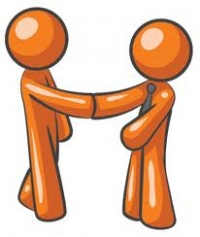 Механизмы социальной перцепции
идентификация, 
эмпатия, 
аттракция, 
рефлексия 
каузальная атрибуция
Идентификация
Идентификация [лат. identificare — отождествлять] (в социальной психологии) — эмоционально-когнитивный процесс неосознаваемого отождествления субъектом себя с другим субъектом, группой, образцом.
Эмпатия
способность эмоционально воспринять другого человека, проникнуть в его внутренний мир, принять его со всеми его мыслями и чувствами.
Аттракция
(от фр. «притяжение») — возникновение при восприятии другого человека чувства симпатии, привлекательности, привязанности, когда общение с ним становится приятным.
Рефлексия
РЕФЛЕКСИЯ (от позднелатинского reflexio - обращение назад), 1) размышление, самонаблюдение, самопознание. 2) (Философское) форма познания, теоретическая деятельность человека, направленная на осмысление своих собственных действий и их оснований.
Каузальная атрибуция
объяснение субъектом межличностного восприятия причин и методов поведения других людей.
Социальные стереотипы
СОЦИАЛЬНЫЙ СТЕРЕОТИП (греч. stereos - телесный, твердый, объемный, пространственный и typos - отпечаток) - "застывший" образ или представление о социальном объекте различных социальных субъектов, выражающие привычный способ восприятия, действия по отношению к данному объекту. 
Термин "С.С." введен У. Липманом (1922) для обозначения как форм общения, организованных по упрощенным (типизированным на уровне повседневной жизни) схемам, так и оснований выносимых социальными субьектами стандартных оценок представителям общественных, профессиональных, этнических групп.
Восприятие эмоциональных реакций
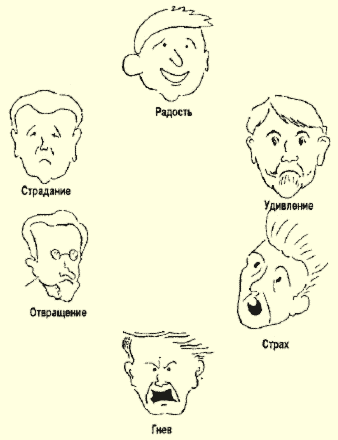 Рис. 2 Эмоциональная шкала П. Экмэна
Рис.1. Эмоциональная шкала Р. Вудвортса
Интерактивная сторона общения
Методы воздействия
убеждение и 
принуждение (на уровне сознания), 
внушение, заражение  
подражание (на неосознаваемом уровне психики).